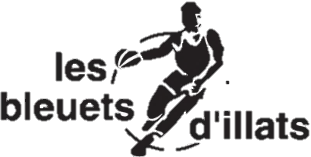 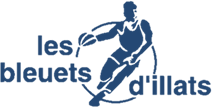 BOUTIQUE 2021/2022
ADULTE
25€
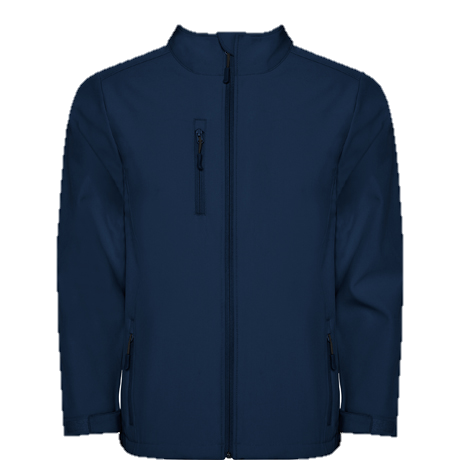 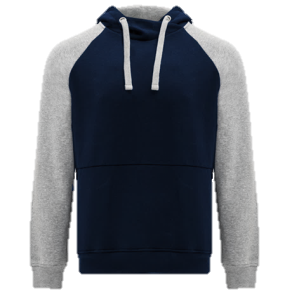 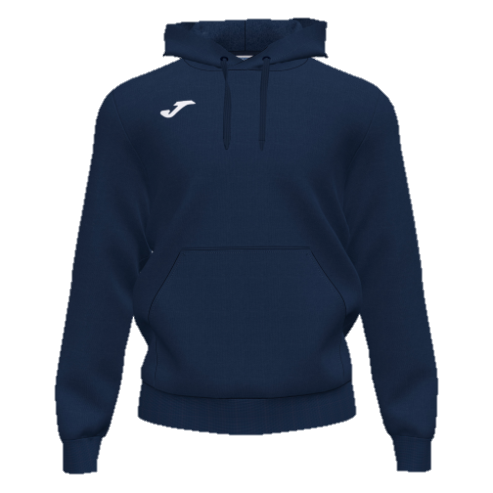 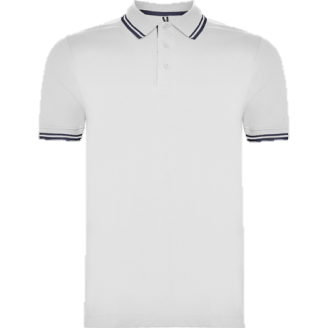 ENFANT
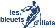 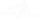 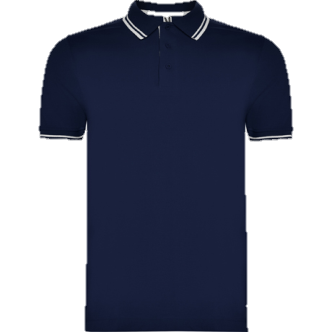 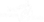 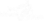 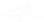 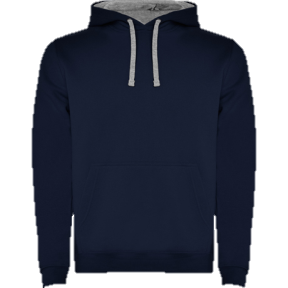 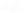 28€
18€
32€
23€
45€ l’ensemble
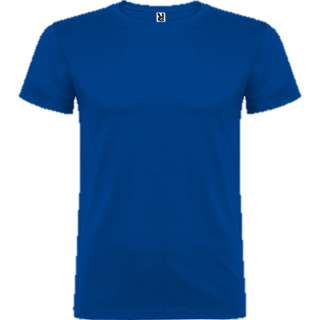 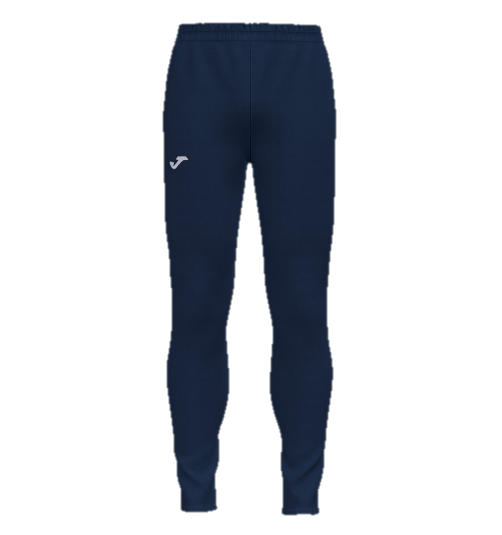 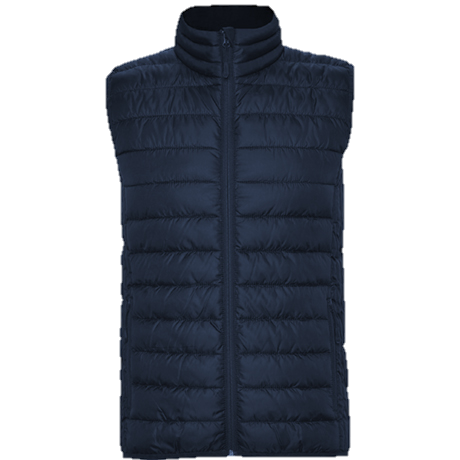 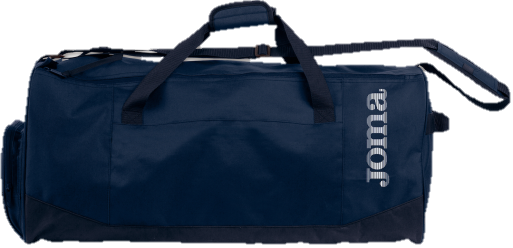 10 €
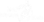 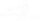 FEMME
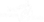 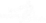 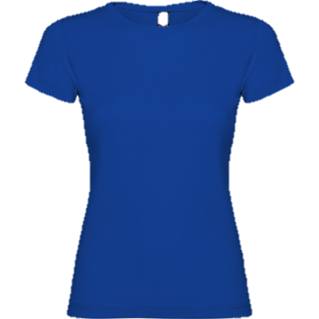 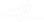 25€
HOMME
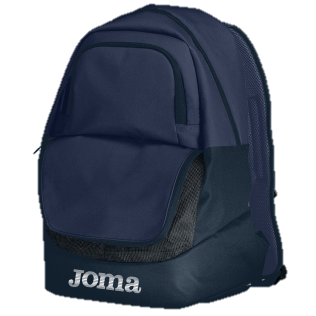 OPTION PERSONNALISATION 5€
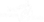 25€
22€50
30€
Responsable BOUTIQUE :   SEBASTIEN     TEL:   06 11 16 16 12
BON DE COMMANDE
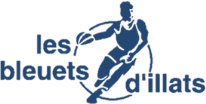 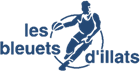 NOM:                                        PRENOM:                                      TELEPHONE: